Staff Training from Carnegie Library of Pittsburgh
Library for the Blind and Physically Handicapped
Carnegie Library of Pittsburgh System
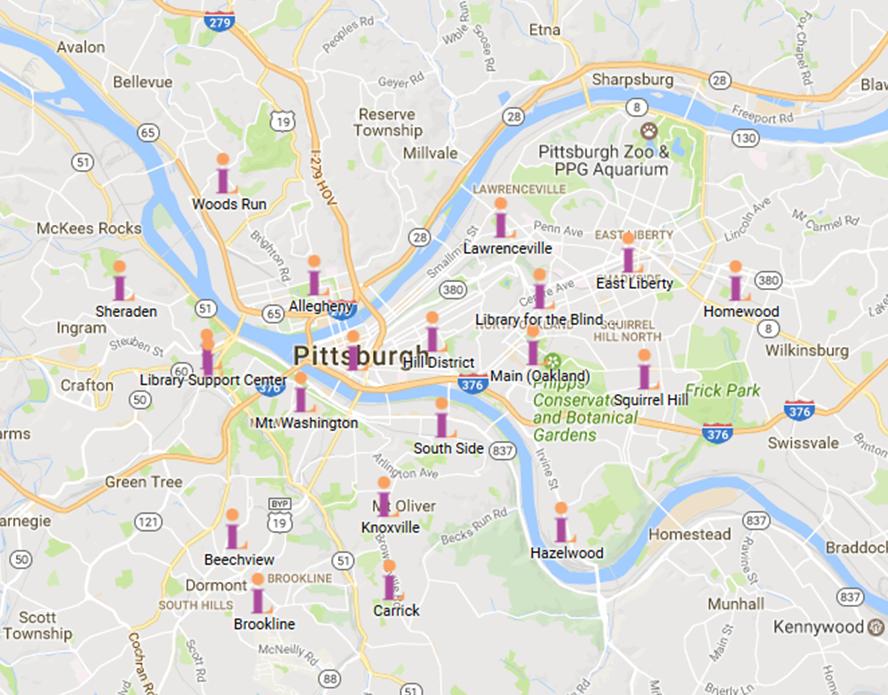 The Libraries of Allegheny County
Staff Training Beyond the Library
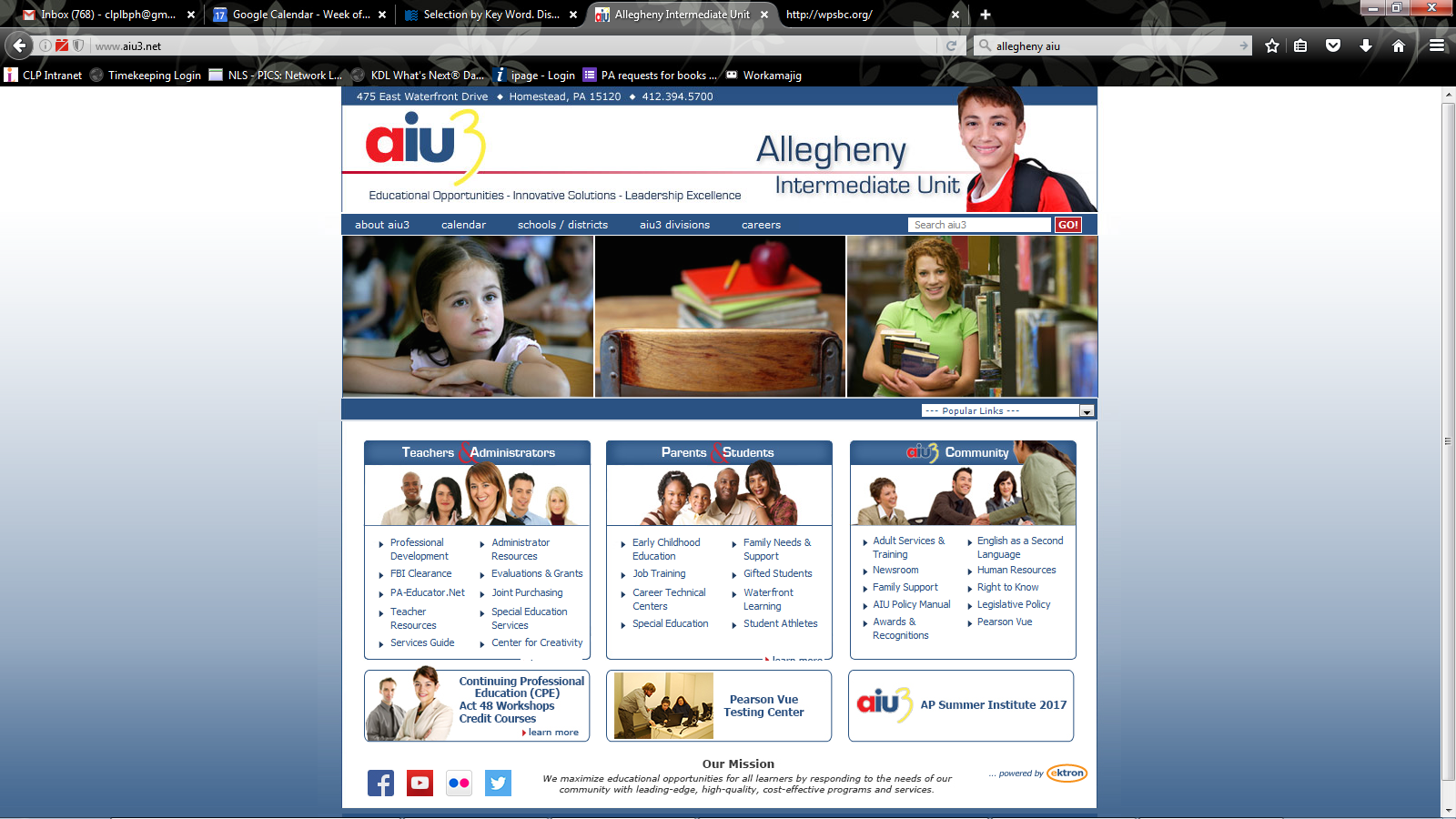 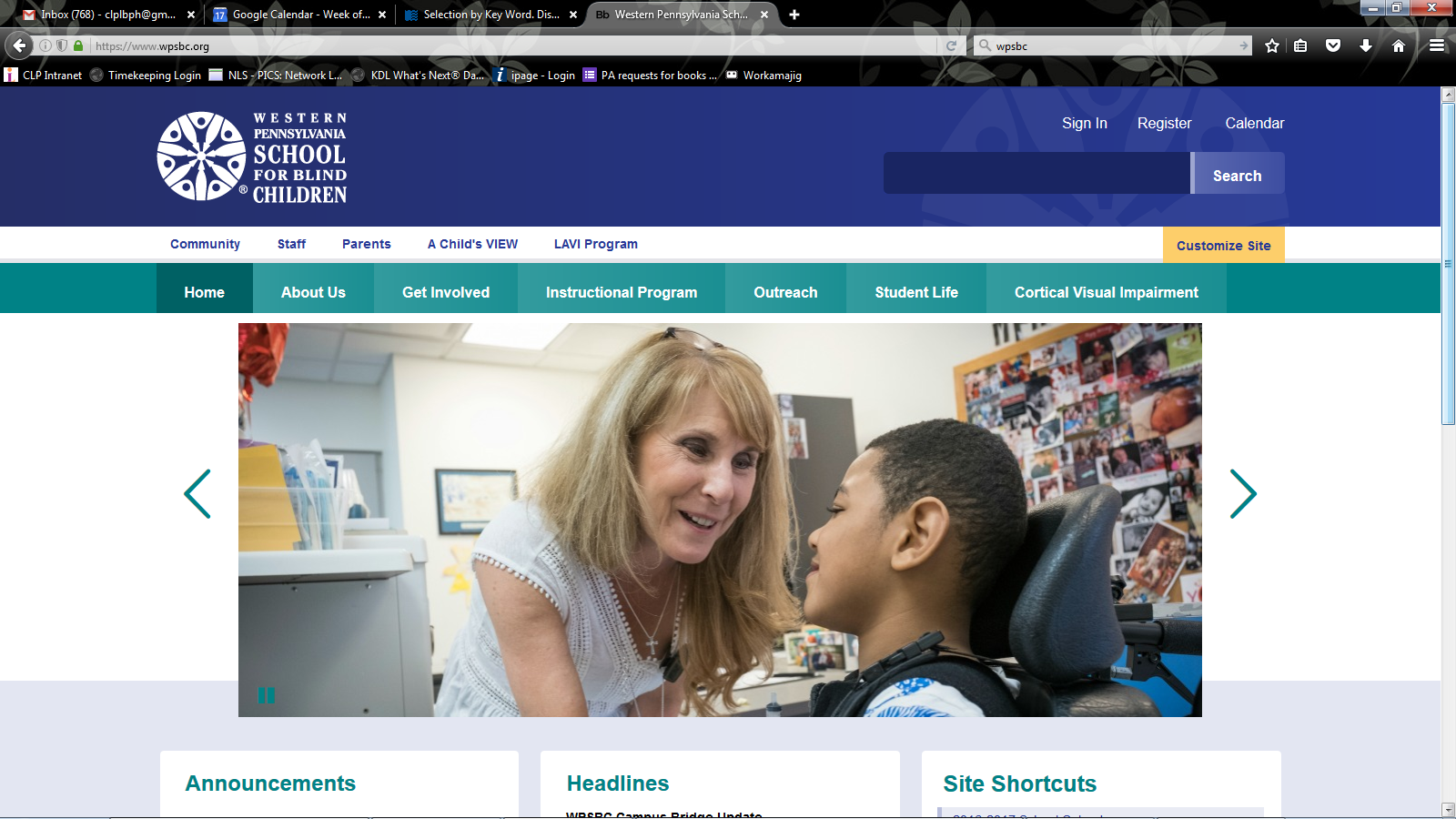 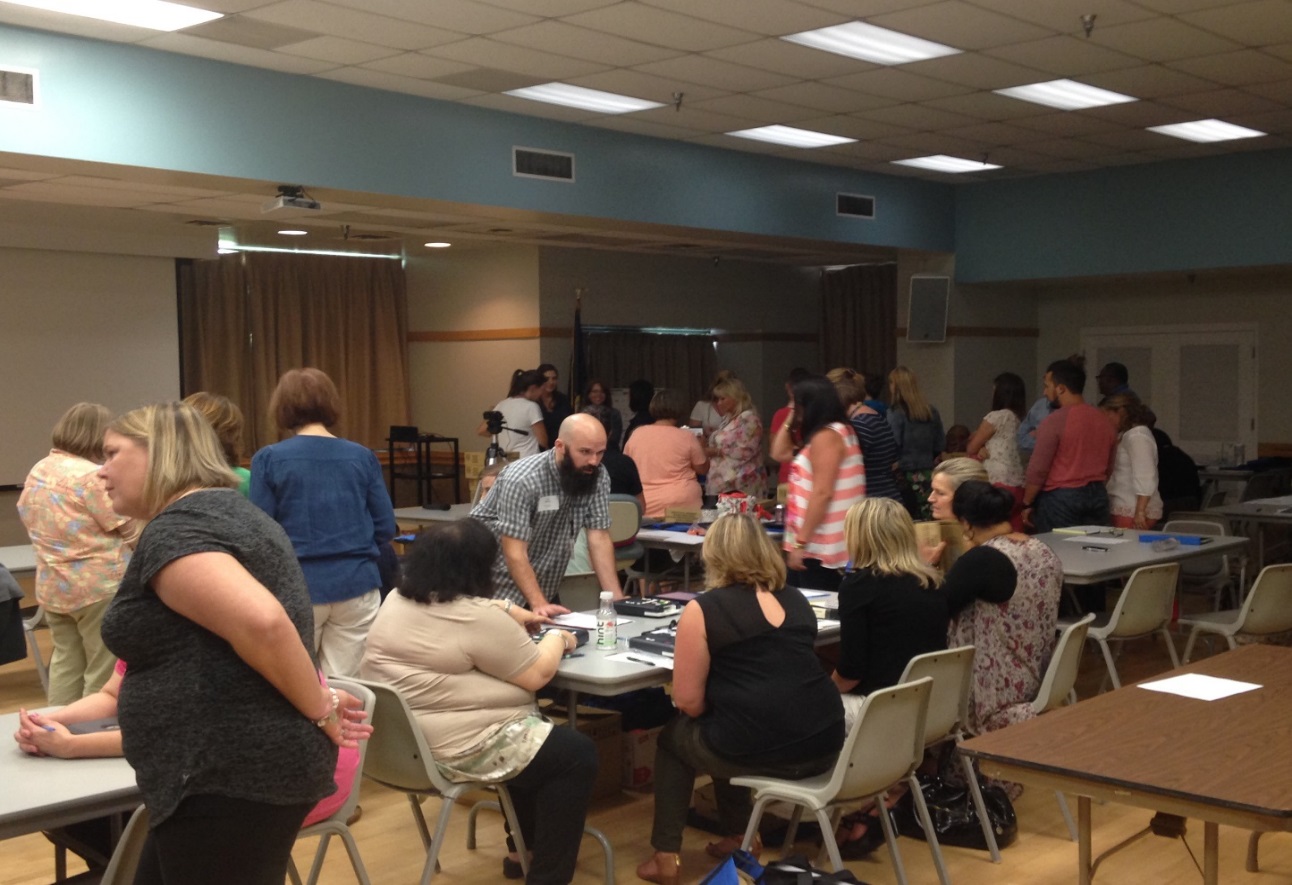 The Staff…
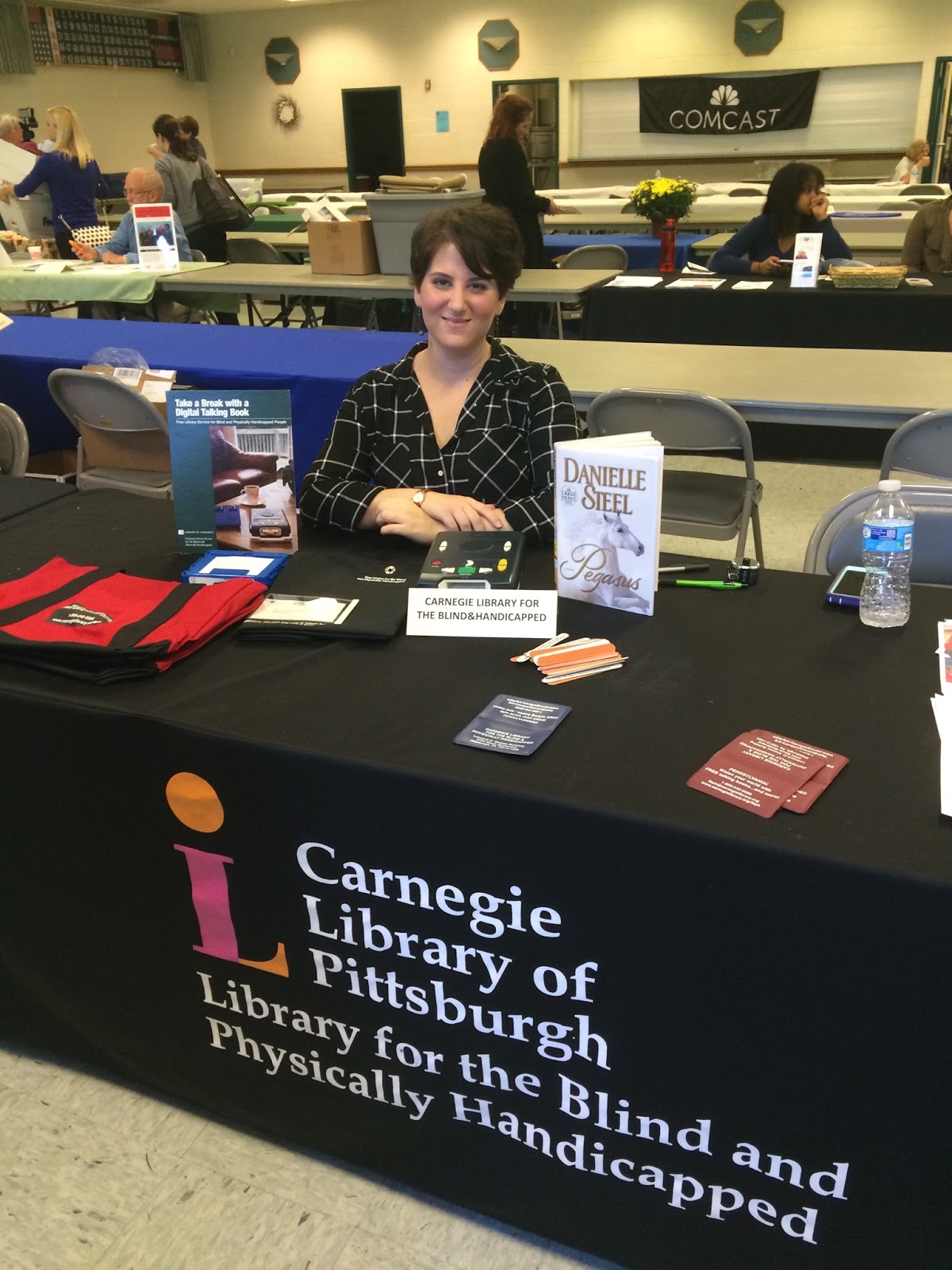 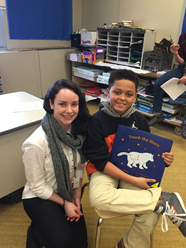 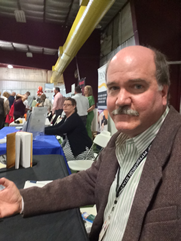 … of Staff Training
The Benefits of Staff Training
Online Resources: Assistive Technology
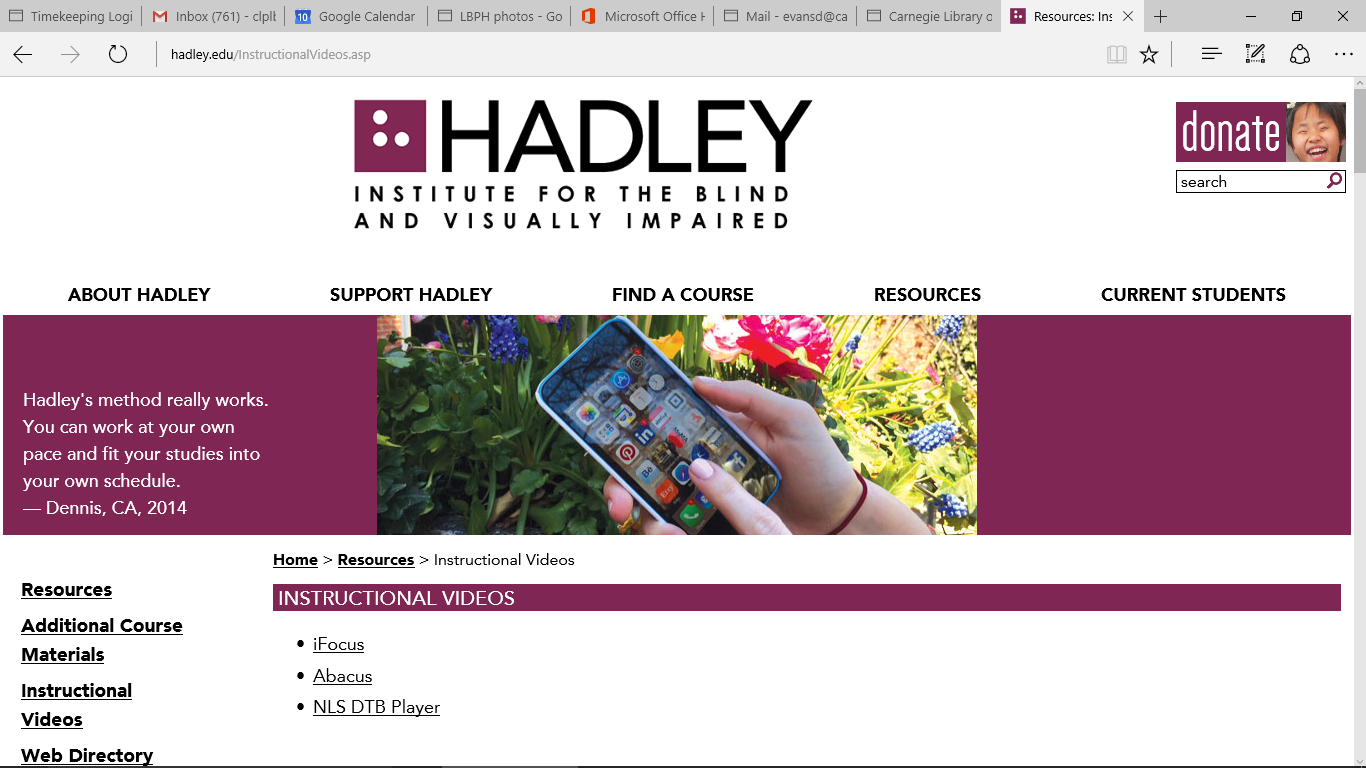 Customer Service Video from the Mid-Atlantic ADA Center
Some Things to Consider When Working with Volunteers Who Have Disabilities
Does your Library have the necessary technology and equipment to provide special needs access to computers and the physical environment of the Library?
Are your staff and other volunteers trained in assisting Volunteers with special needs?
Does your Library have a reasonable expectation of what equal access to all aspects of volunteer opportunities means for someone with a barrier to higher level volunteer roles such as Narration?
Do your volunteer position descriptions include persons with disabilities in the language of the established requirements?
Are you willing to take a chance in permitting a volunteer to try something that might seem impossible, or has a high probability of failure?